Современное состояние плазменного кильватерного ускорения
Константин Лотов
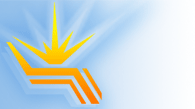 Институт ядерной физики им. Г.И.Будкера СО РАН

Новосибирский государственный университет
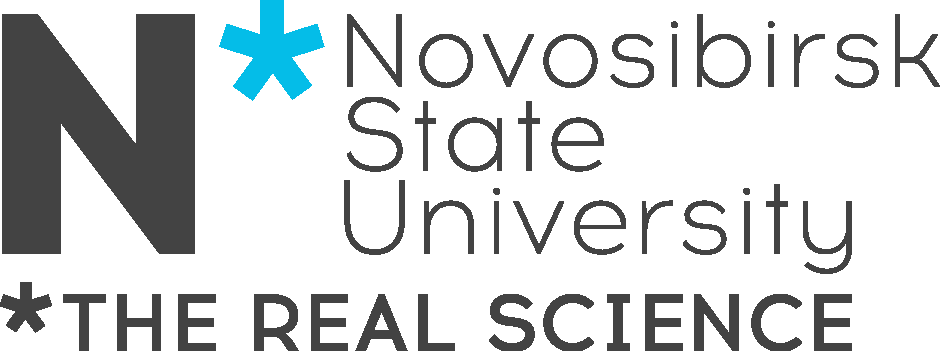 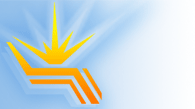 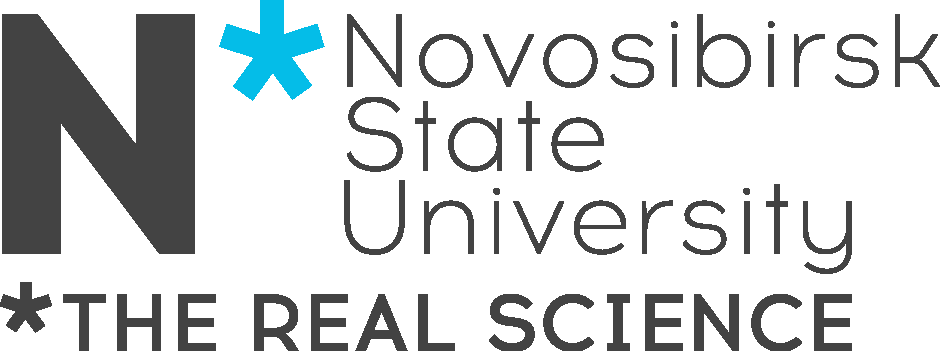 К.В. Лотов, Дубна, 5.04.2024, с.2 из 13
Что такое плазменное кильватерное ускорение?
(в качестве примера – нелинейная волна, создаваемая электронным сгустком)
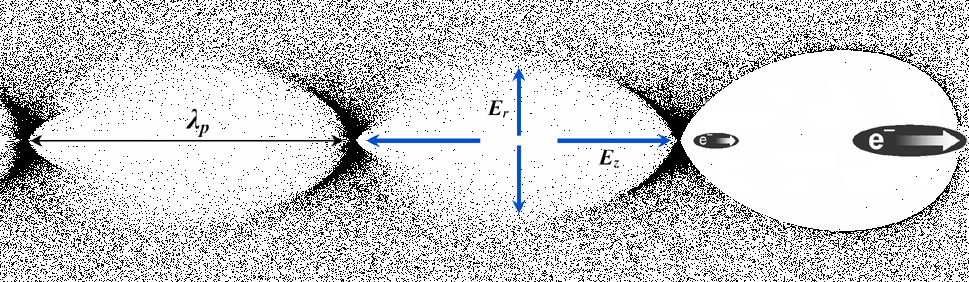 электроны плазмы
драйвер, 
создает волну
витнесс, 
ускоряется
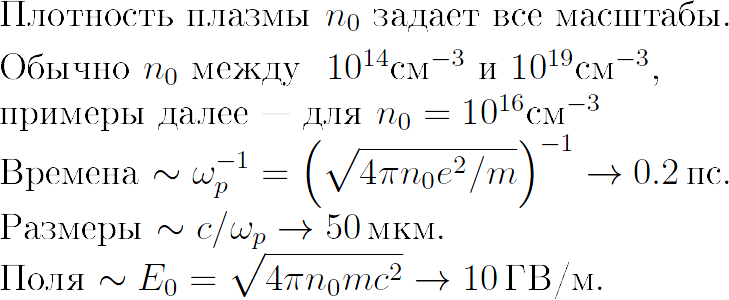 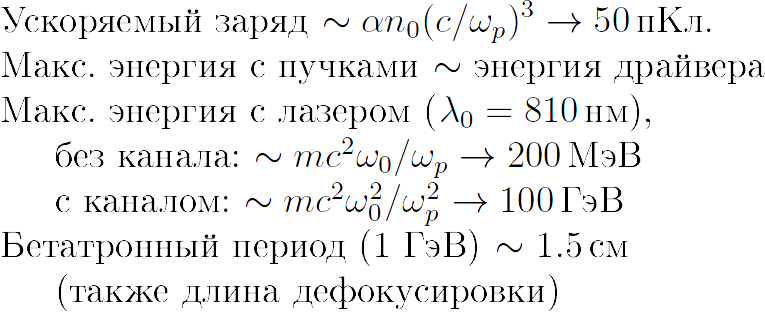 Отсюда сложность
Отсюда интерес
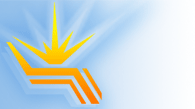 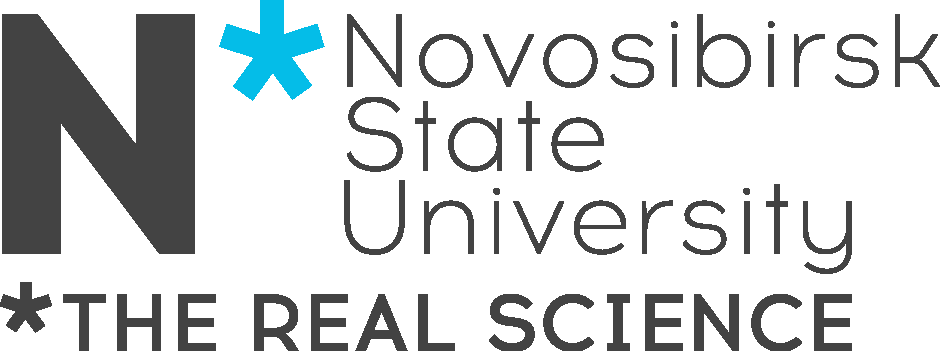 К.В. Лотов, Дубна, 5.04.2024, с.3 из 13
Как волна создается лазерным импульсом
Плазменные электроны расталкиваются пондеромоторной силой (она выталкивает заряженные частицы из области сильного переменного электрического поля):
(примеры возбуждения волны лазерными импульсами разной амплитуды,  			from website of Lancaster University)
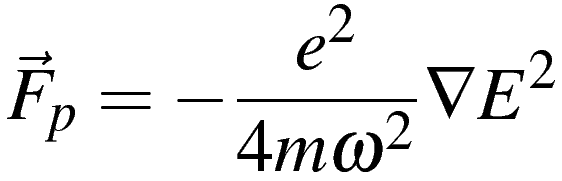 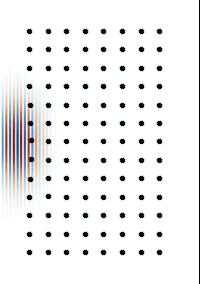 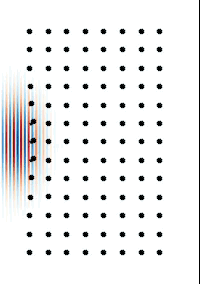 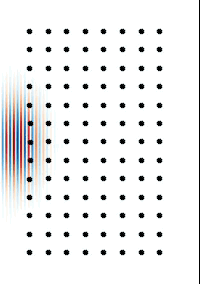 ħω
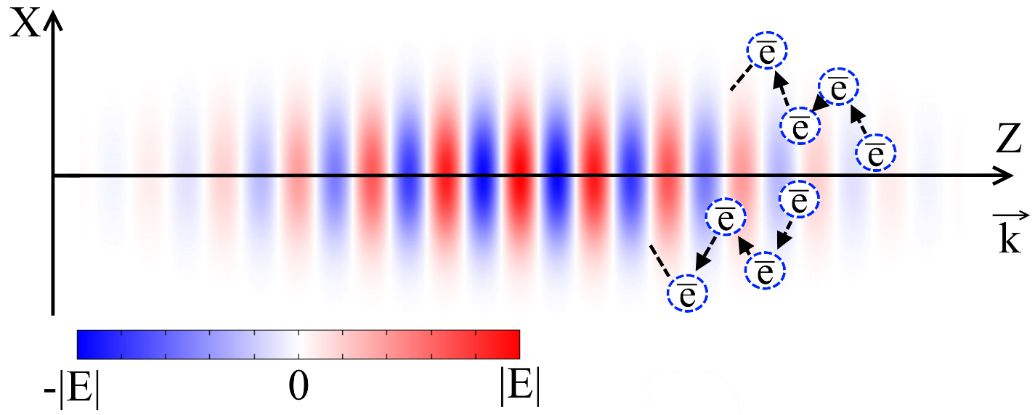 p
plasma wakefield acceleration
e
Электроны разгоняются более сильным полем, а тормозятся слабым
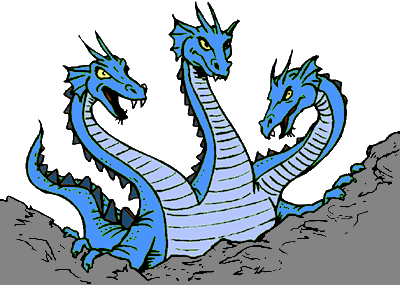 Слабый драйвер:почти эллиптические 
траектории
Сильный драйвер: волна быстро опрокидывается, некоторые электроны плазмы захватываются и ускоряются волной
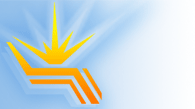 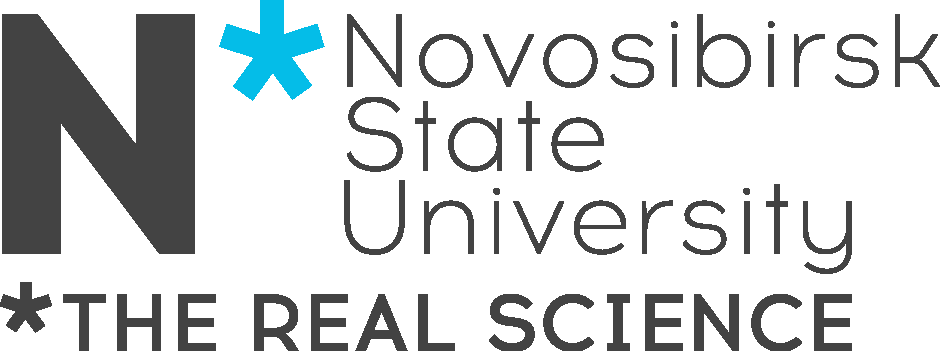 К.В. Лотов, Дубна, 5.04.2024, с.4 из 13
Плазменное кильватерное ускорение в мире
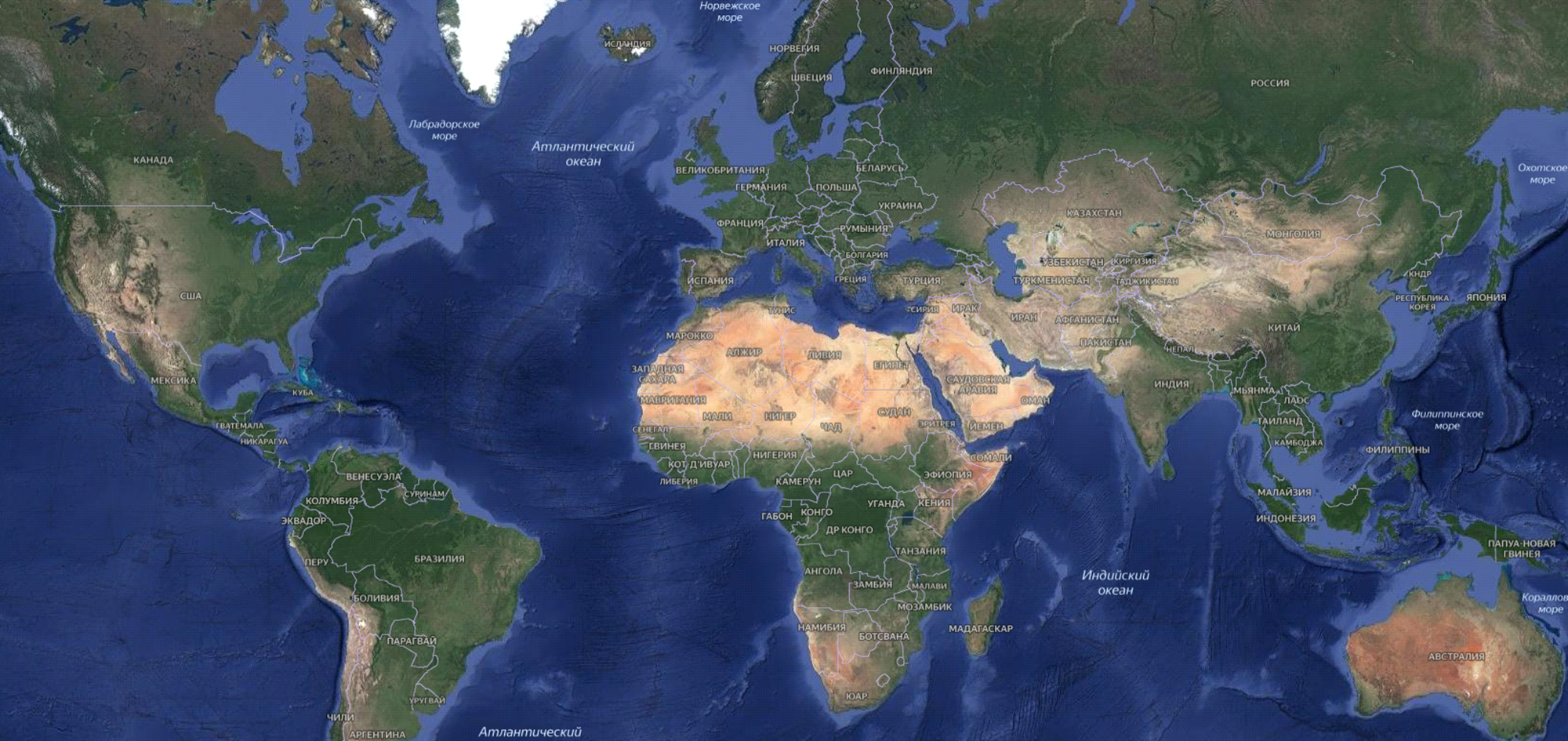 LWFA
PWFA
LWFA+PWFA
PDPWFA
VNIITF
U.Strathclyde
MSU
IAP
ILP
U.Lund
DESY
U.Oxford
Edmonton
DESY-Zeuthen
Daresbury
Jena
RAL
HZDR
U.Duesseldorf
IoP Prague
MPQ Garching
KIT
U.Quebec
SOLEIL / LAL / LOA
CERN
ELI
U.Michigan
LLE
Pisa
U.Nebraska
Tsinghua U.
CLPU
BNL
LBNL
ANL
Peking U.
IoP
Frascati
U.Colorado
U.Maryland
LLNL
Ansan, KERI
Tsukuba
NRL
HMU
U.Lisboa
SLAC
Daejon, KAERI
Kyoto
LANL
Mianyang
Gwangju, GIST
Weizmann
Osaka
UCLA
U.Texas
SIOM
Jiao Tong U.
RRCAT
Taiwan
Porto Alegre
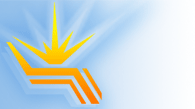 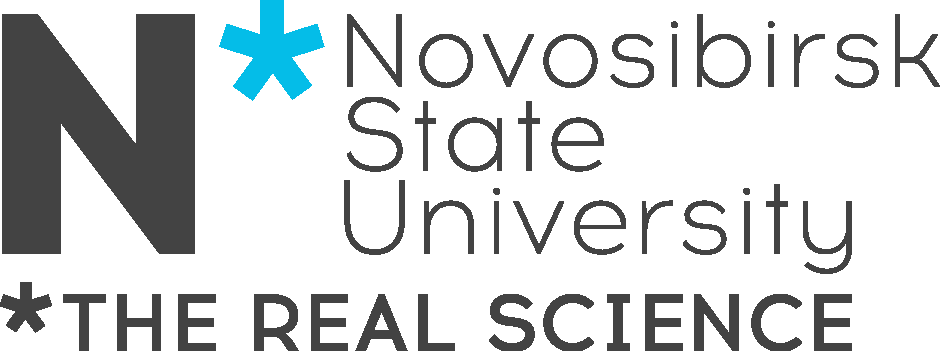 К.В. Лотов, Дубна, 5.04.2024, с.5 из 13
Достижения: максимальная энергия частиц (лазерные драйверы)
Пути увеличения: staging (в далеком будущем):
LBNL (Bella): 8 ГэВ на 20 см
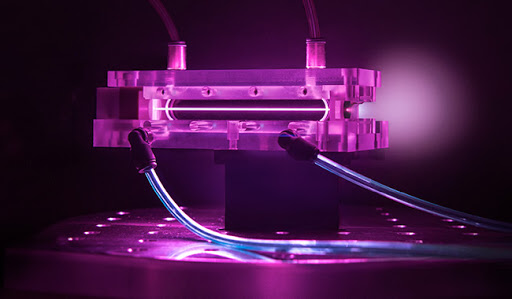 A. J. Gonsalves, et al., Phys. Rev. Letters 
	122, 084801 (2019).
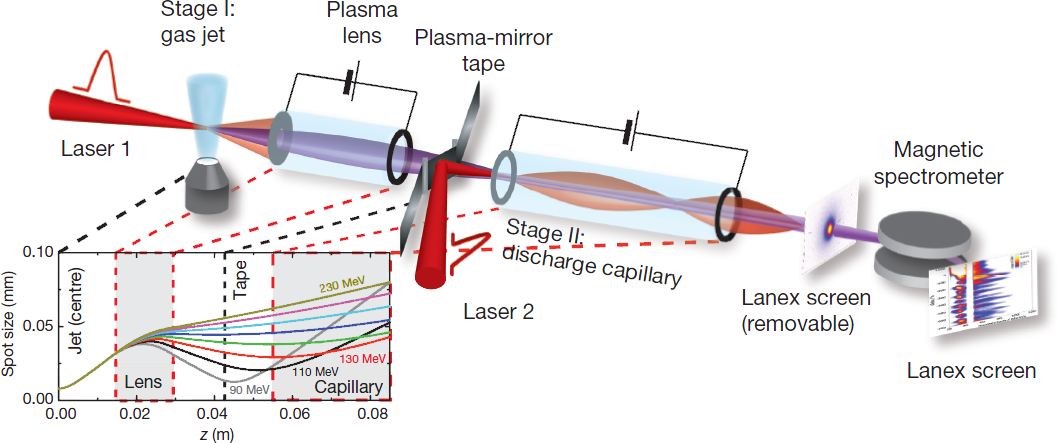 S. Steinke, et al., Nature 530, 190 (2016).
Texas Petawatt: 
	10 ГэВ на 10 см
С. Aniculaesei, et al., MRE 9, 014001 (2023).
>10 групп получили >1 ГэВ
Пути увеличения: каналирование
Капиллярный разряд
Абляция стенок капилляра
Вспомогательный (нагревающий) лазер
Магнитное поле
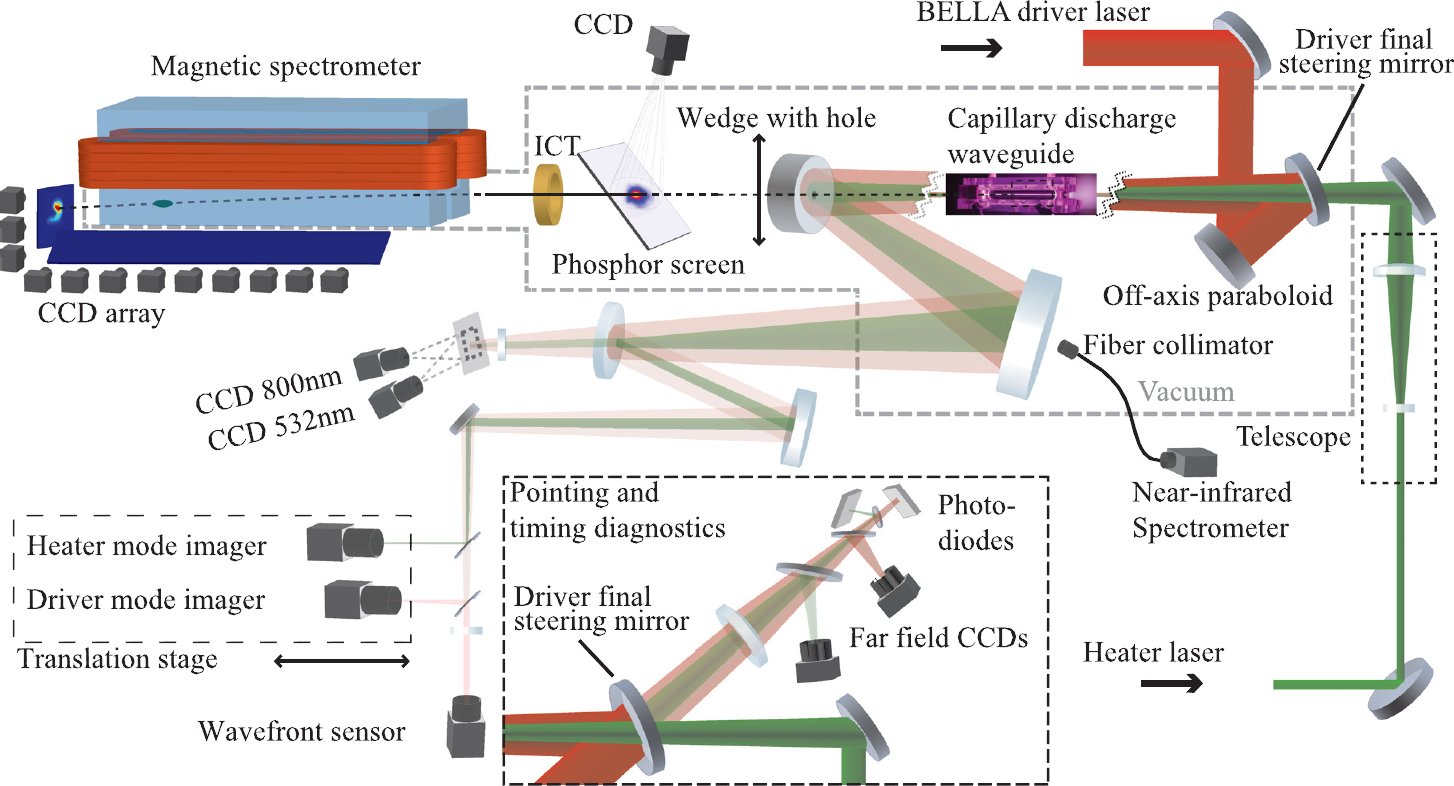 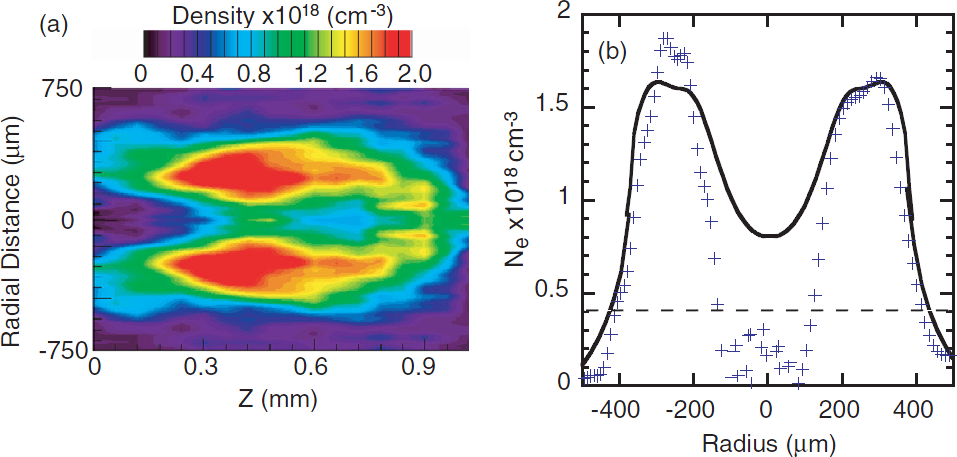 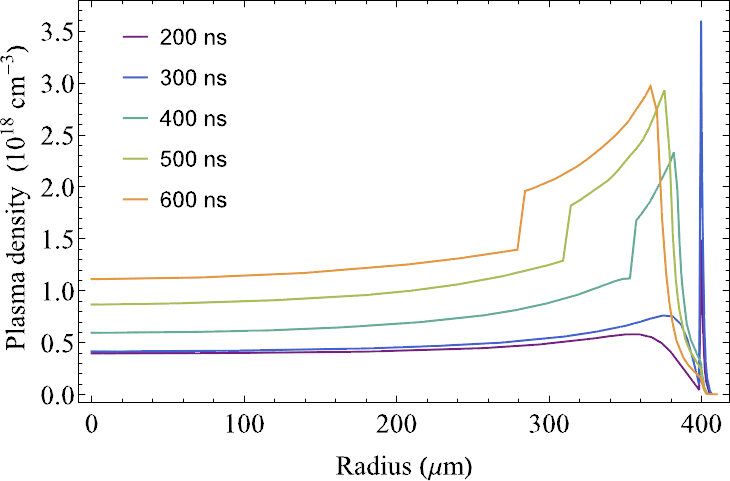 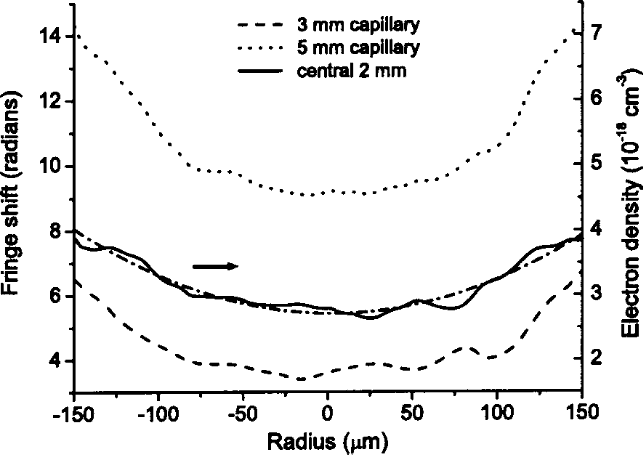 D.J. Spence, et al. J. Opt. Soc. Am. B 20, 138 (2003).
D.H. Froula, et al. PPCF 51, 024009 (2009).
K.K. Swanson et al., PRAB 24, 091301 (2021).
A.J. Gonsalves et al., Phys. Plasmas 27, 053102 (2020).
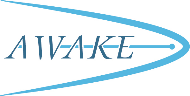 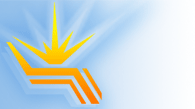 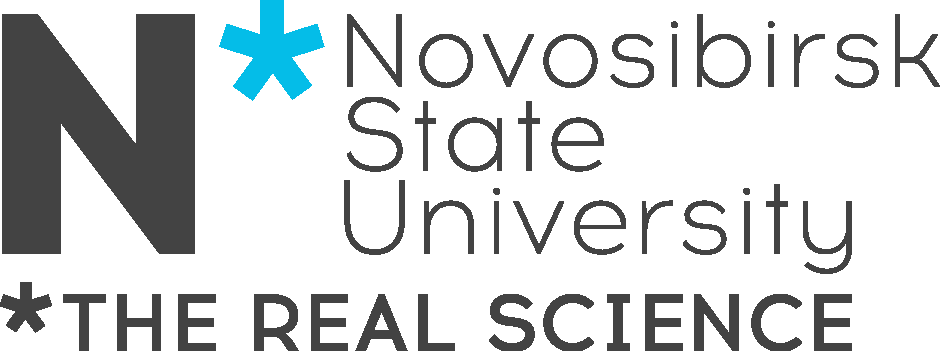 К.В. Лотов, Дубна, 5.04.2024, с.6 из 13
Достижения: максимальная энергия частиц (протонные драйверы)
… и количественное согласие с моделированием:
20 MeV, 650 pC, 
15 mm mrad, 2 ps
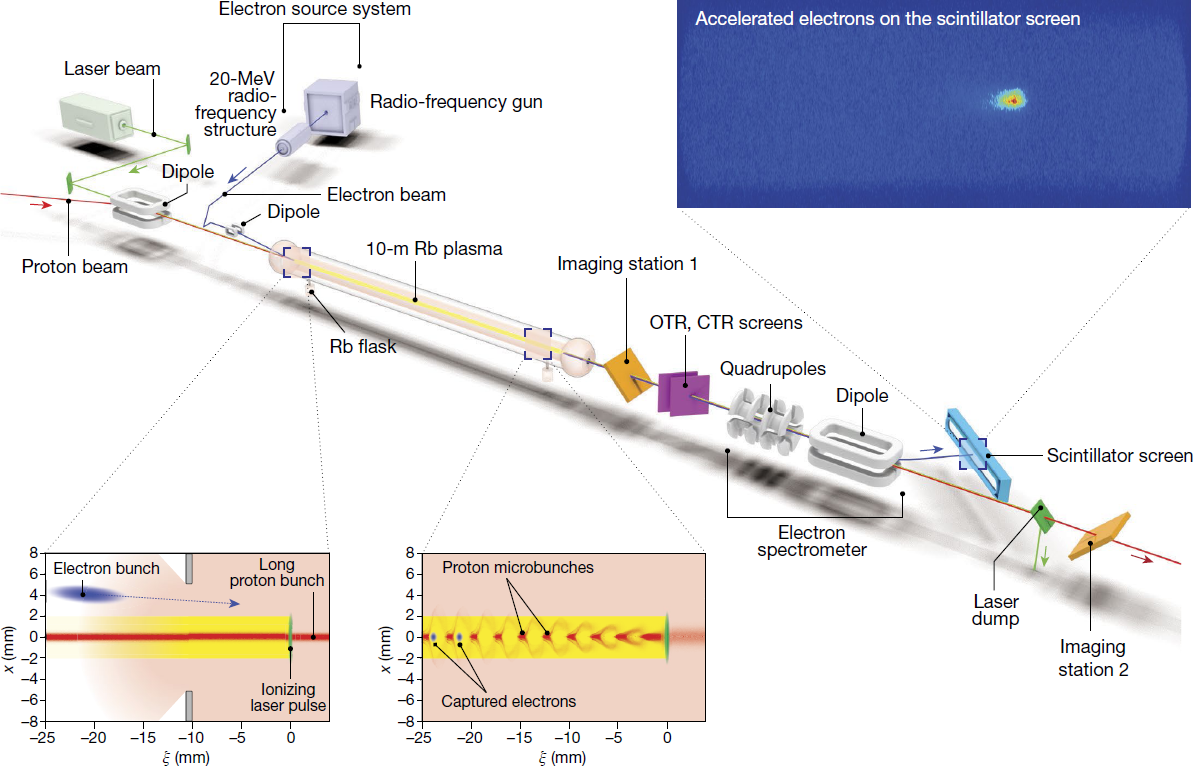 Ti:Sapphire, 780 nm, 
120 fs, 450mJ
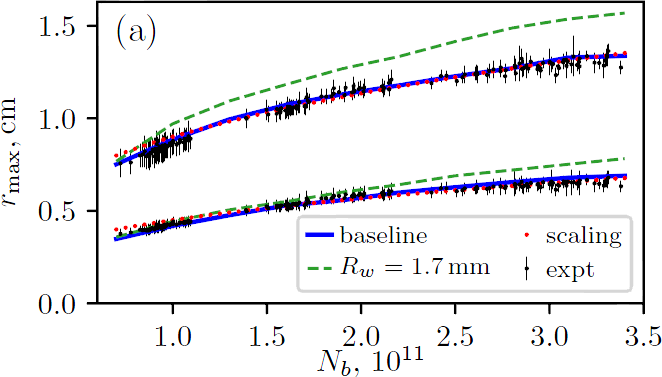 AWAKE (CERN): 2 ГэВ на 10 м, …
1014–1015 cm-3
A.A.Gorn et al. (AWAKE Collaboration), Plasma Phys. Control. Fusion 62, 125023 (2020).
Simulated with LCODE.
400 GeV
σz~7 cm
σr~0.2 mm
εn~3 mm mrad
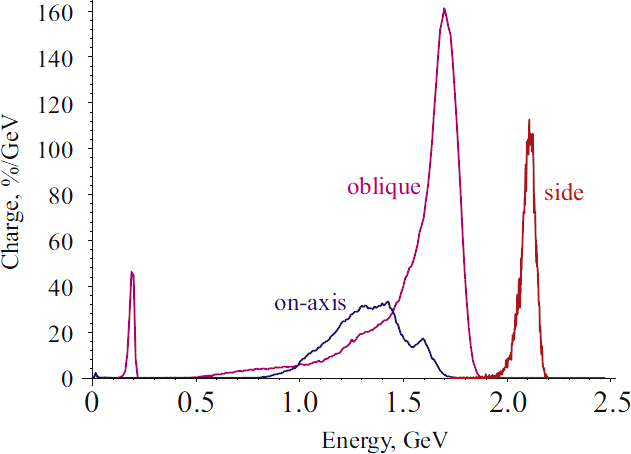 from A.Caldwell et al (AWAKE Collaboration),
Nuclear Instr. Methods A 829, 3 (2016).
from E.Adli et al. (AWAKE Collaboration), Nature 561, 363 (2018)
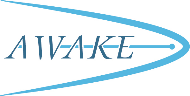 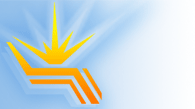 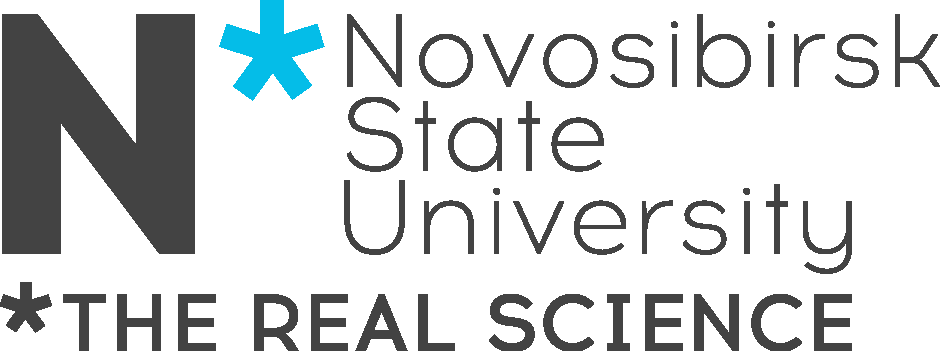 К.В. Лотов, Дубна, 5.04.2024, с.7 из 13
Достижения: максимальная энергия частиц (протонные драйверы)
Пока все идет по плану и в соответствии с предсказаниями моделирования:
Самомодуляция (2017)
Ускорение электронов (2018)
Электронная затравка (2022)
Скачок плотности плазмы (2023)
Качественный витнесс
Длинная плазма
Первые приложения
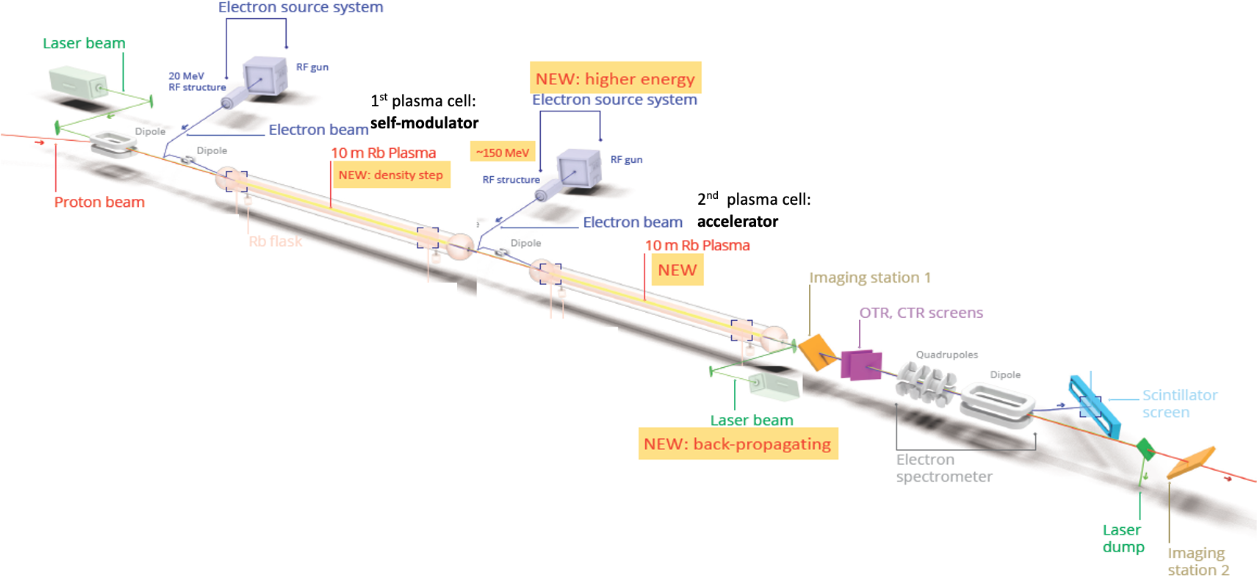 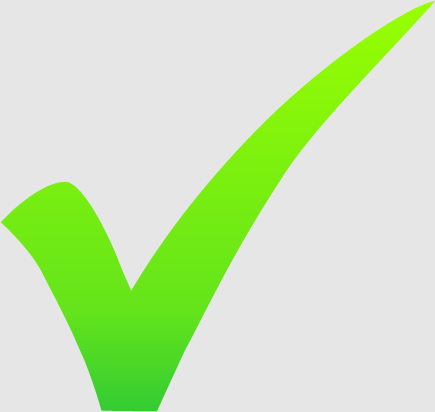 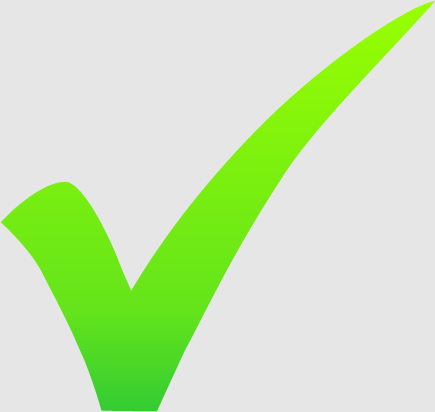 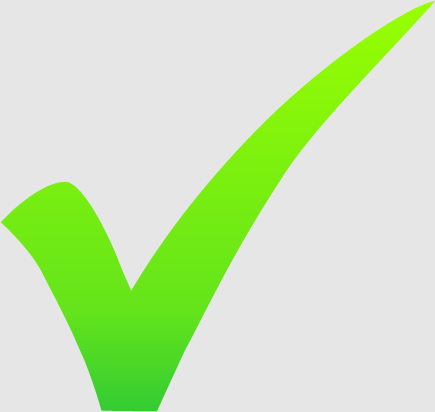 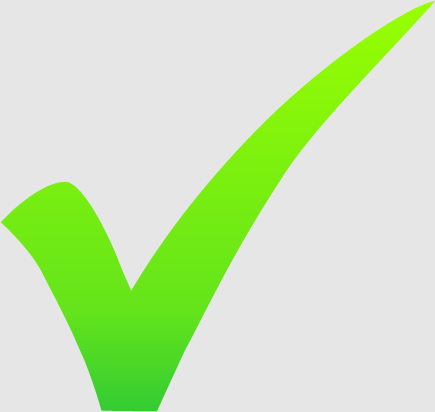 Моделирование: с пучком SPS достижимы 200 ГэВ:
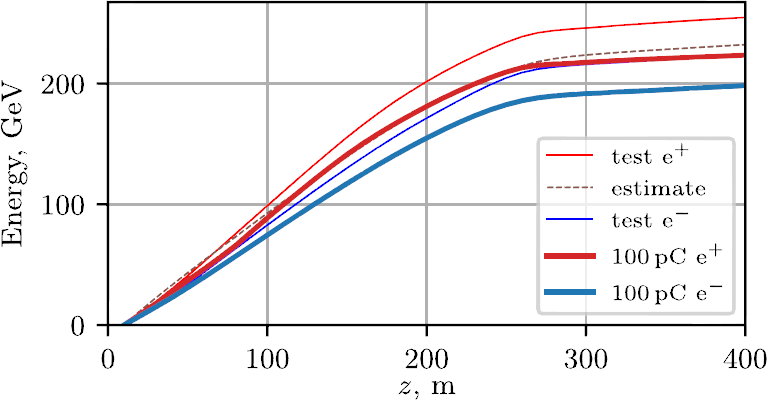 SPSC-SR-299(2021)
K.V. Lotov and P.V. Tuev, Plasma Phys. Control. Fusion 63, 125027 (2021).
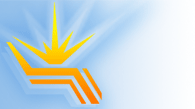 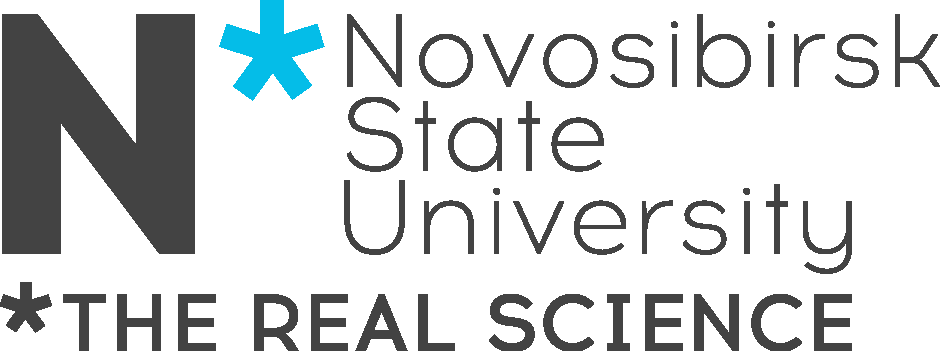 К.В. Лотов, Дубна, 5.04.2024, с.8 из 13
Достижения: максимальная энергия частиц (электронные и позитронные драйверы)
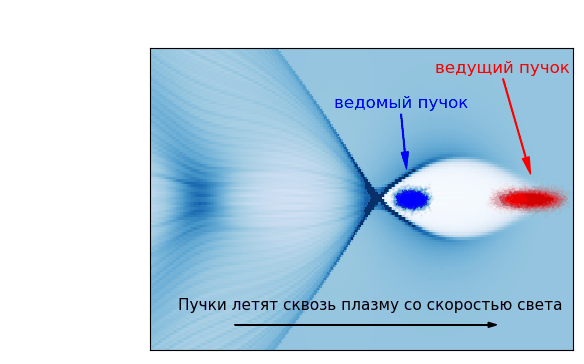 Рекорд (+42 GeV на 85 см) держится с 2007 г.
Причина – ограничение коэфициента трансформации, R~1:
Установка-лидер FACET-II (SLAC) работает с 10 ГэВ-ными пучками,  новый рекорд возможен только при R>>1. Но есть проблемы 
с устойчивостью пучков.
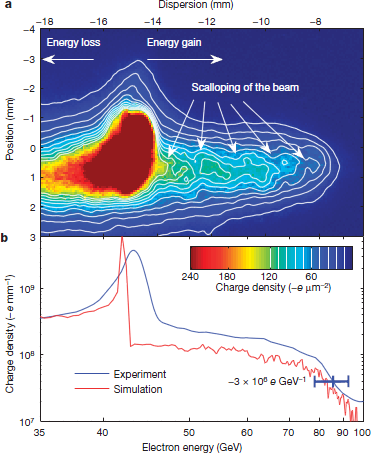 R=Eacc/Edec
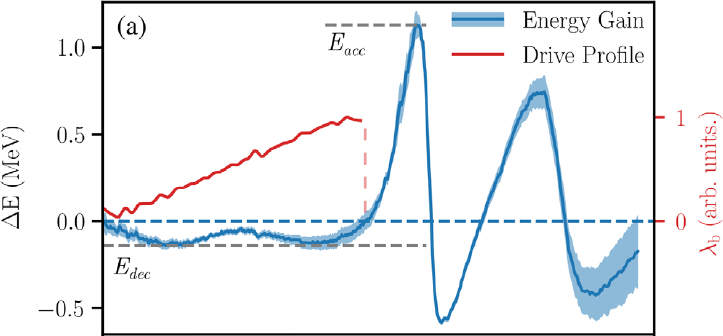 Illustration from LCODE website
I.Blumenfeld, et al., Nature 445, 741 (2007).
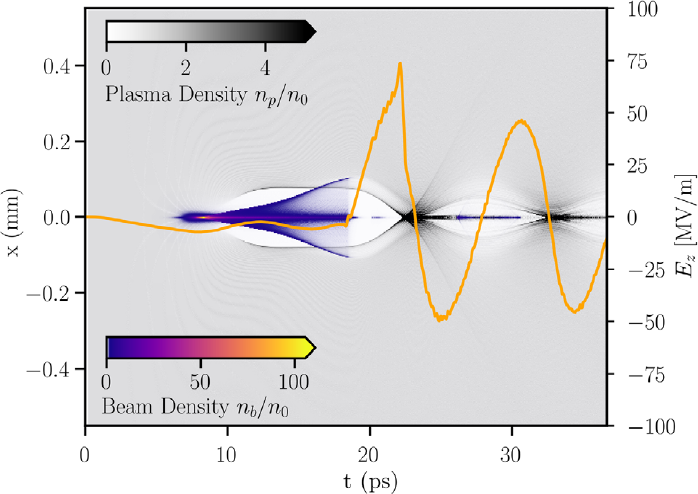 R. Roussel, et al., Phys. Rev. Lett. 124, 044802 (2020).
У стейжинга – высокий «порог вхождения», вряд ли скоро обновит рекорд.
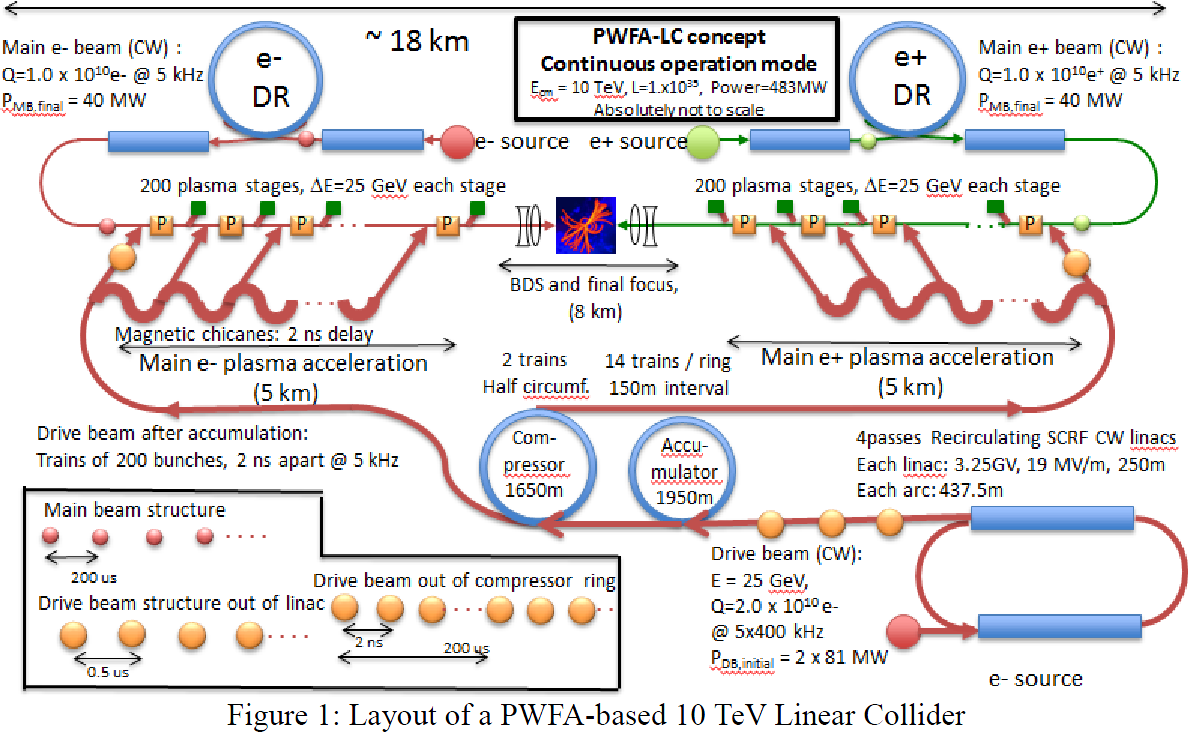 J.P.Delahaye et al., IPAC-2014, p.3791.
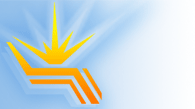 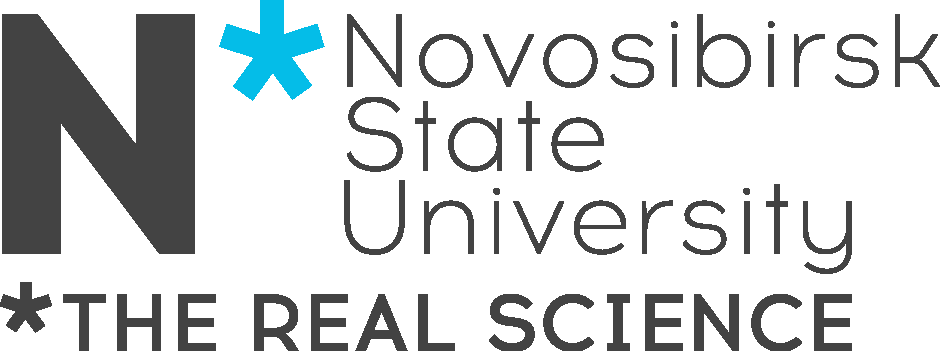 К.В. Лотов, Дубна, 5.04.2024, с.9 из 13
Достижения: воспроизводимость, которая позволяет повысить качество
S.A. Antipov, et al., Phys. Rev. Accel. Beams 24, 111301 (2021).
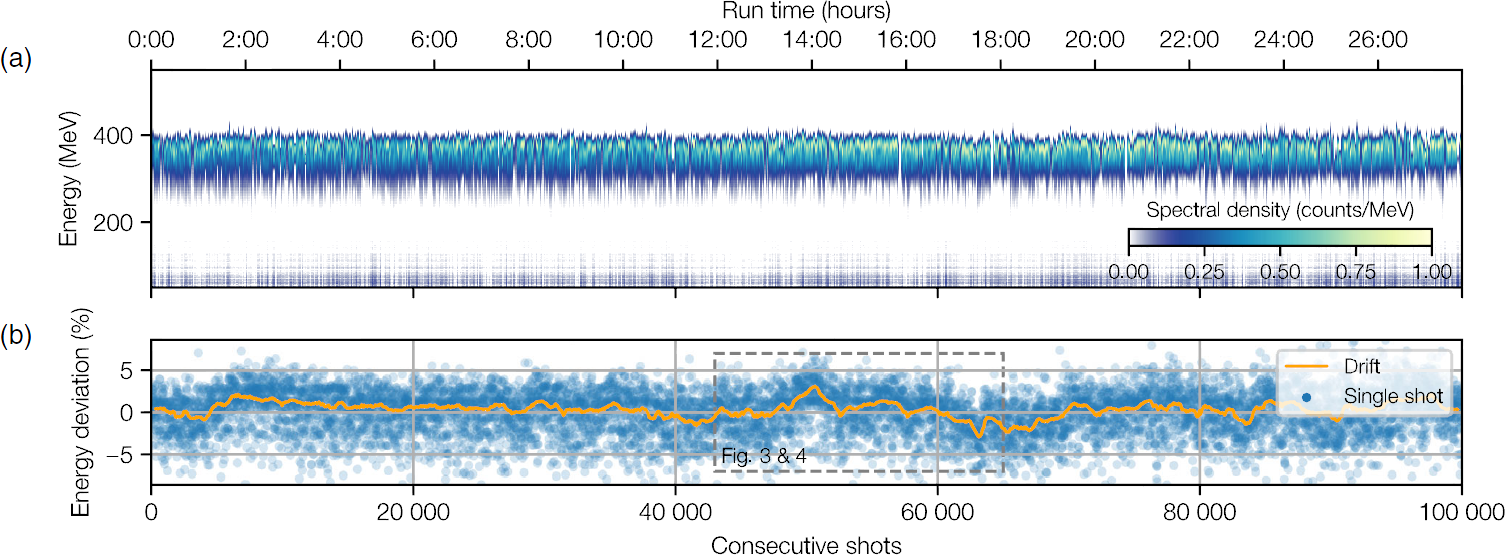 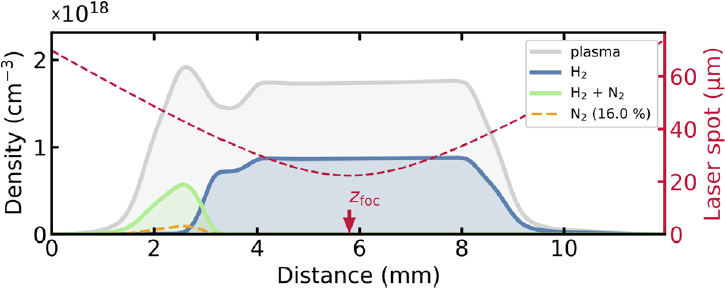 DESY: 28 ч, 1 Гц, 
400 МэВ, 25 пКл,
энергоразброс < 4%
нестабильность < 2.5%
A.R. Maier, et al., Phys. Rev. X 10, 031039 (2020).
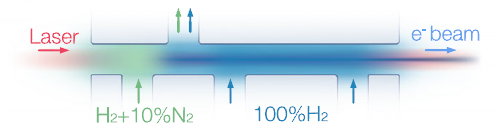 M. Kirchen, et al., Phys. Rev. Lett. 126, 174801 (2021).
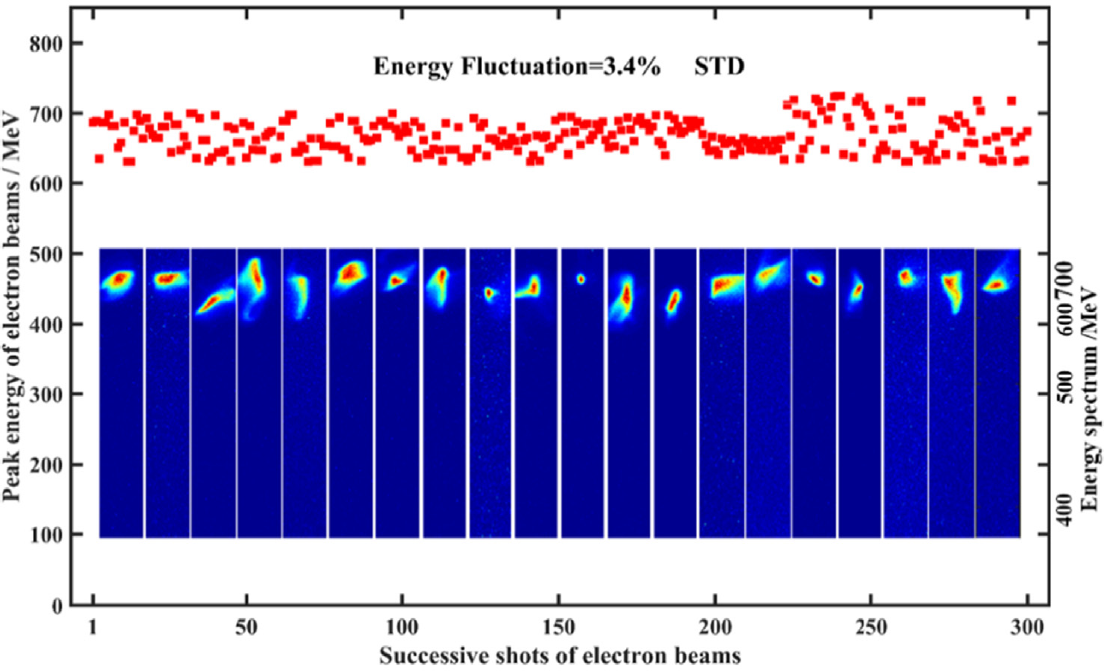 SIOM: 1.5 ч, 1 Гц, стабильность энергии ~3%
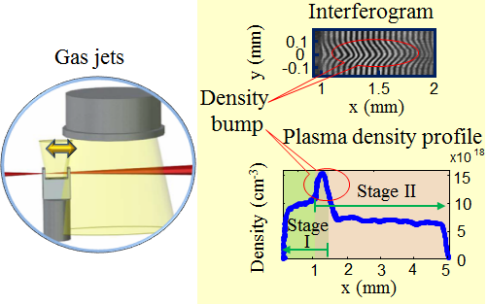 F. Wu,et al., Optics and Laser Technology 131, 106453 (2020).
W.T. Wang, et al., Phys. Rev. Lett. 117, 124801 (2016).
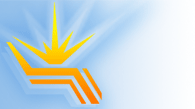 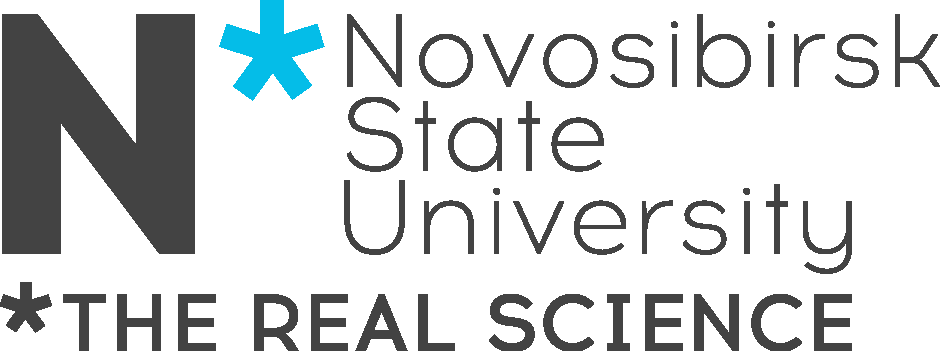 К.В. Лотов, Дубна, 5.04.2024, с.10 из 13
Достижения: качество пучка
S.A. Antipov, et al., Phys. Rev. Accel. Beams 24, 111301 (2021).
DESY:
S.A. Antipov, et al., Phys. Rev. Accel. Beams 24, 111301 (2021).
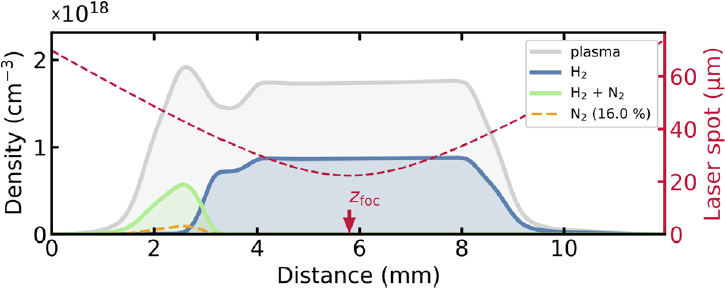 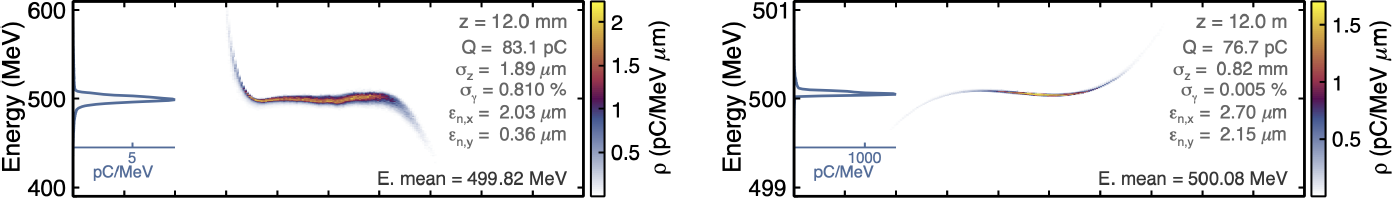 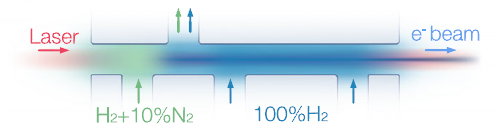 Изучается как возможный инжектор для PETRA IV
M. Kirchen, et al., Phys. Rev. Lett. 126, 174801 (2021).
L.T. Ke, et al., Phys. Rev. Lett. 126, 214801 (2021).
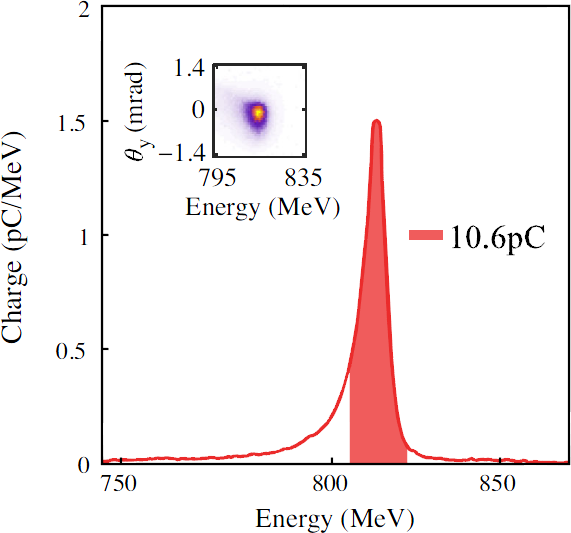 SIOM: 
~800 МэВ, энергоразброс 0.4%, 
~20 пКл, эмиттанс ~1 мм мрад,
6d яркость ~ 1016 A/м2/(0.1%)
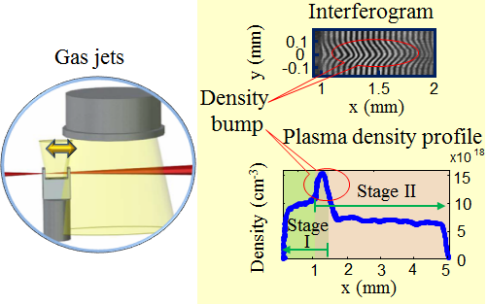 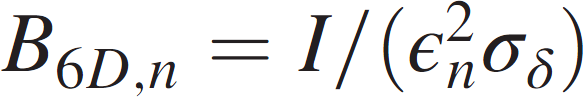 Генерация излучения в ЛСЭ (27 нм) 
продемонстрирована
W.T. Wang, et al., Phys. Rev. Lett. 117, 124801 (2016).
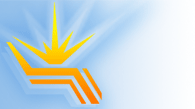 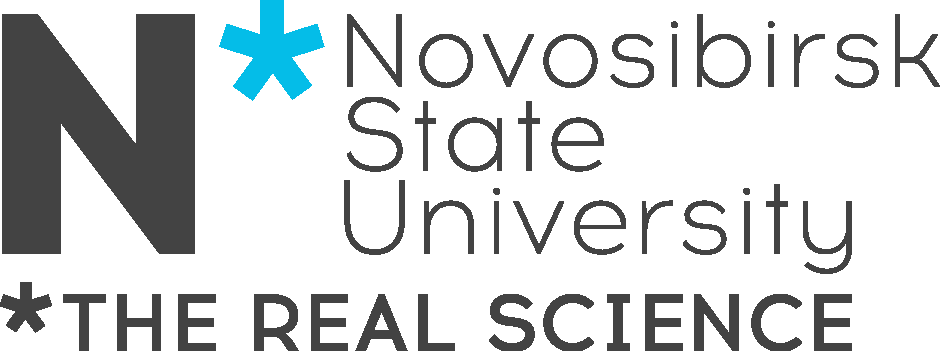 К.В. Лотов, Дубна, 5.04.2024, с.11 из 13
Новые идеи (одна из многих для примера)
G.G. Manahan, et al. Nat. Comm. 8, 15705 (2017).
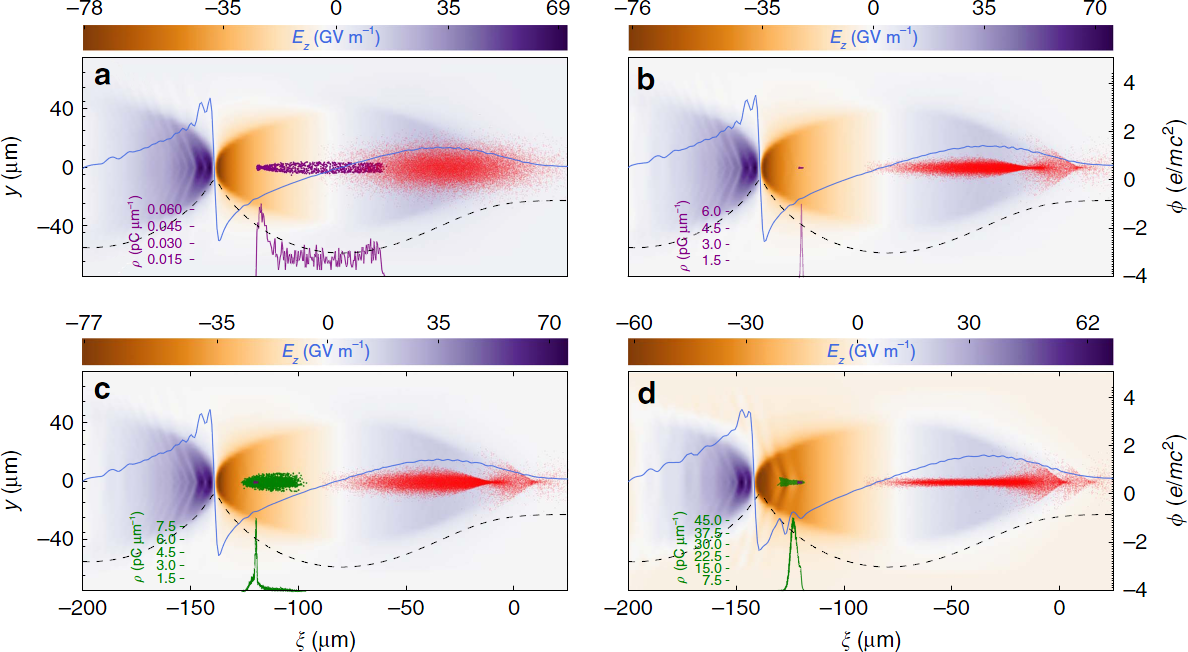 Хорошо контролируемый «эскортный» сгусток выполаживает ускоряющее поле и уменьшает энергоразброс витнесса 
Well controlled escort bunch reduces correlated energy spread 
(менее 0.1% при 3 ГэВ, моделирование)
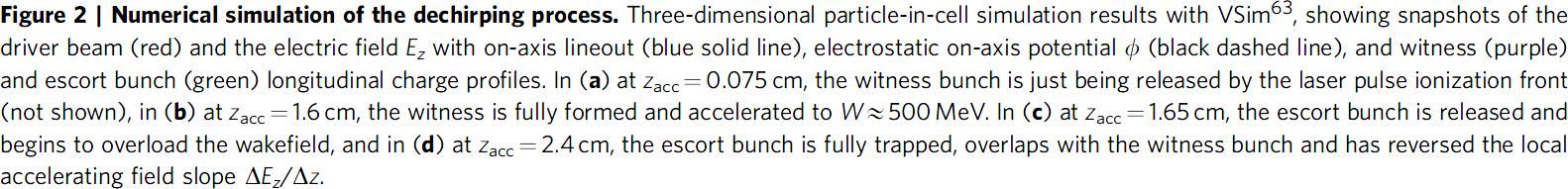 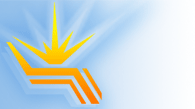 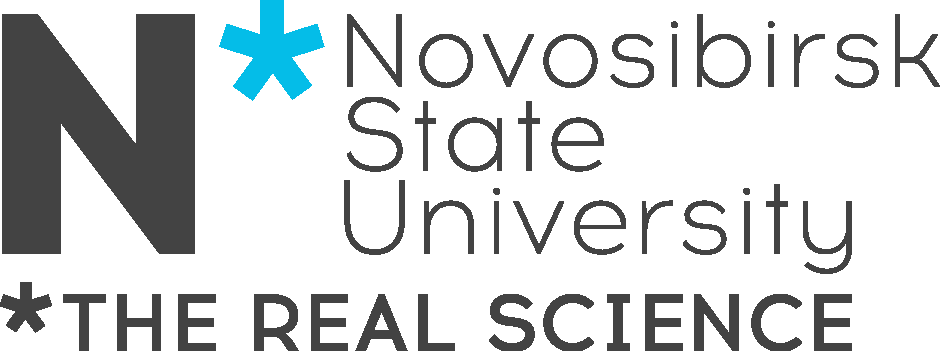 К.В. Лотов, Дубна, 5.04.2024, с.12 из 13
Что в России?
Экспериментов с пучками нет, есть теория и эксперименты с лазерными драйверами. Лидер – ИПФ РАН (Нижний Новгород):
S.E. Perevalov et al. Plasma Phys. Control. Fusion 62, 094004 (2020).
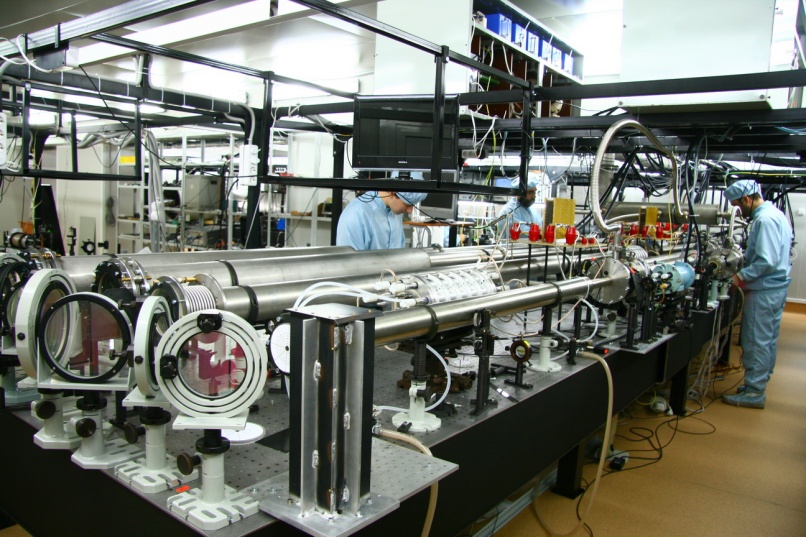 Установка PEARL: 1.5 ПВт, 11 фс
Энергия электронов > 1 ГэВ 
в газовой ячейке (без канала)
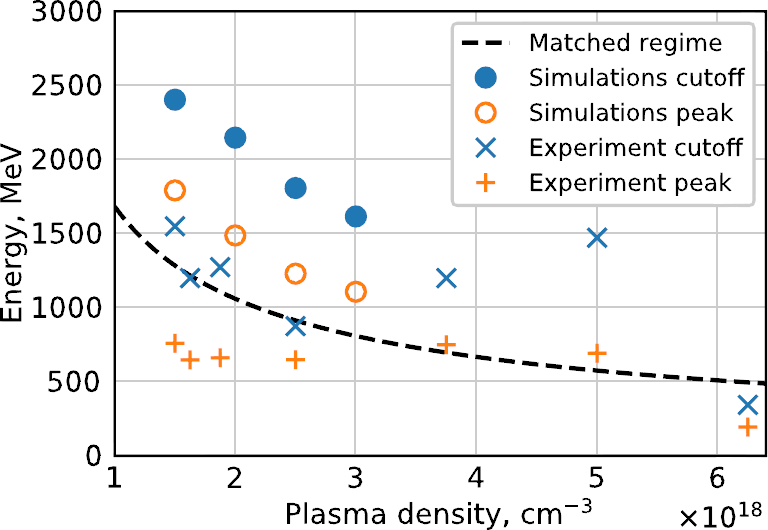 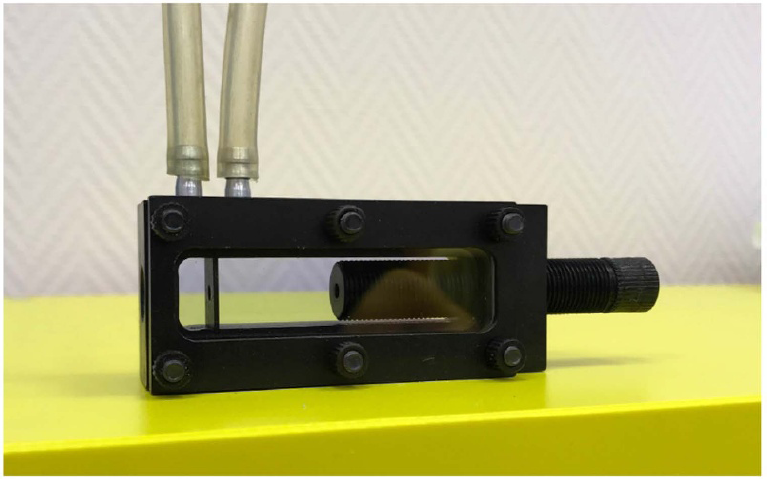 Шанс догнать мировой уровень: XCELS
(eXawatt Center for Extreme Light Studies)

Саров, 12 каналов по 50 ПВт, 
715 Дж в импульсе каждом канале,
возможность запустить в длинную плазму
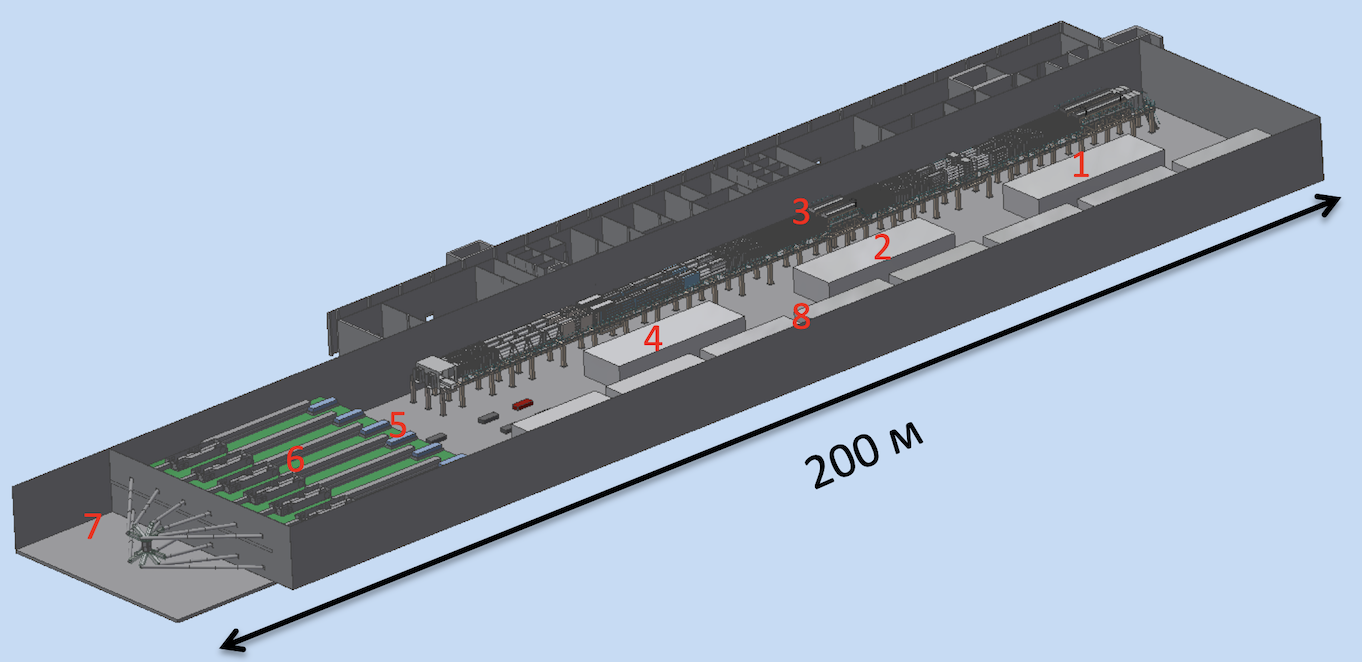 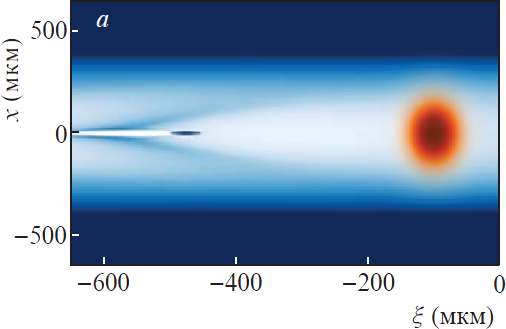 Моделирование: 50 пКл, >100 ГэВ (±0.7%)
Е.А.Хазанов и др. Квантовая электроника 53, 95 (2023).
М.С.Дорожкина и др. Кв. электроника 53, 176 (2023).
Спасибо за внимание